CERTIFIKAT 					
För stärkande av skolornas matematisk-naturvetenskapliga och tekniska kompetens
14.6.2023
Teknologiindustrin
2
STEAM/LUMA-certifikat som utvecklats i samarbete mellan Teknologiindustrin rf, Uleåborgs och Åbo stad samt Uleåborgs universitet

Gör det möjligt för skolan att systematiskt se över sin verksamhetskultur och utveckla den till önskad nivå 

De delområden i certifikatet som utvärderas (pedagogik, kompetens, lärmiljöer och läromaterial samt samarbete och nätverk) baserar sig på grunderna för läroplanen för den grundläggande utbildningen (2014)
14.6.2023
Teknologiindustrin
3
STEAM   (Science, Technology, Engineering, Arts, Mathematics) är en variant av den STEM-pedagogik som tidigare använts globalt och som är den mest typiska term som förknippas med matematisk-naturvetenskaplig kompetens. STEAM-pedagogik använder teknik, vetenskap och konst som förhållningssätt. I undervisningen går det ut på att kombinera ämnesgrupper och teknik till mångvetenskapliga lärandehelheter. Helheterna omfattar vilka läroämnen som helst och många olika färdigheter. Lärarna samarbetar och eleverna deltar i planeringen och uppbyggnaden av helheterna. I STEAM-pedagogiken betonas elevorientering samt experimentellt och kollaborativt lärande. (Uleåborgs stad)
 
LUMA står för de finska orden “matematiikka” och “luonnontieet”, dvs. matematik och naturvetenskaper. Det är den finska motsvarigheten till den internationella termen STEM/STEAM. Som ord är LUMA relativt väletablerat för att alltså betyda matematisk-naturvetenskaplig, och det förekommer ofta i t.ex. formen LUMA-branscherna eller LUMA-lärare (LUMA-centret, Helsingfors)
14.6.2023
Teknologiindustrin
4
CERTIFIKATNIVÅER
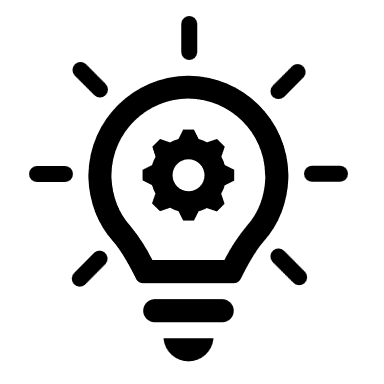 Medveten och utvecklingsinriktad verksamhet
Planmässig och målinriktad verksamhet
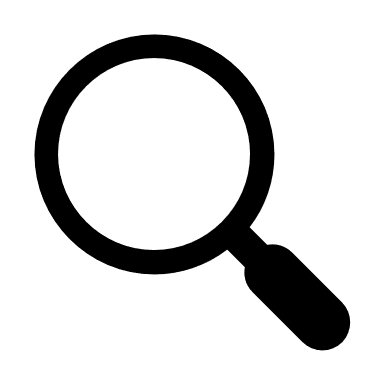 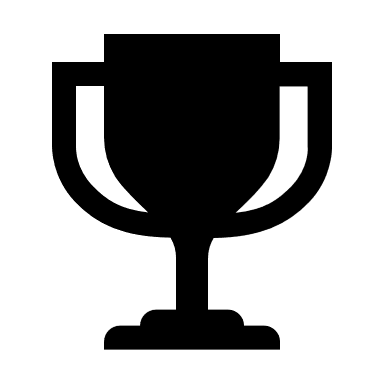 Engagerad, specialiserad och systematisk verksamhet
14.6.2023
Teknologiindustrin
5
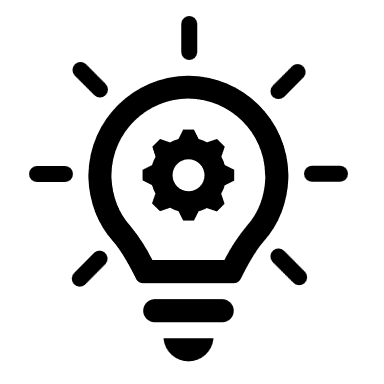 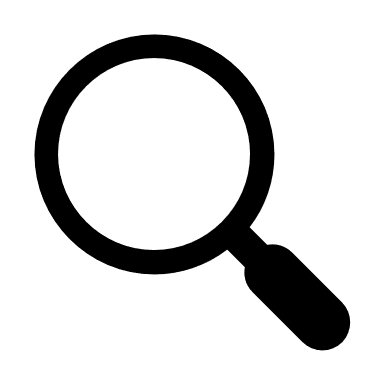 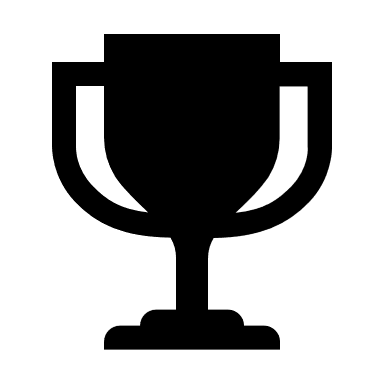 Kompetens

Pedagogik

Lärmiljöer och läromedel

Nätverk och 
samarbete
14.6.2023
Teknologiindustrin
6
Det är enkelt att komma med:
 De saker som ska utvärderas i certifikatet finns angivna i pdf-bilagan. Skriv gärna ut bilagan, för det underlättar planeringen och utvärderingen. Vi rekommenderar att skolan beskriva sitt arbetssätt för varje punkt som utvärderas.  
För att nå önskad nivå måste skolan uppnå 90 % av de mål som ställts upp för nivån.
Själva certifieringsansökan skickas elektroniskt via länken på webbsidan. (www.???. (fi)
Beviljandet av certifikatet baserar sig på skolans självutvärdering.
14.6.2023
Teknologiindustrin
7
EFTER ATT SKOLAN HAR LÄMNAT IN EN SJÄLVUTVÄRDERING
Certifikaten granskas två gånger om året i samarbete med det lokala LUMA-centret. 
LUMA-centret beviljar skolan ett certifikat som kan skrivas ut och sättas upp på skolans vägg samt en logotyp som skolan kan lägga till sina meddelanden och sin webbplats.
I tilläggsmaterialet finns också en mall för skolan att informera till exempel lokala medier om sina prestationer.
Alla skolor som har fått ett certifikat publiceras på webbplatsen.
14.6.2023
Teknologiindustrin
8